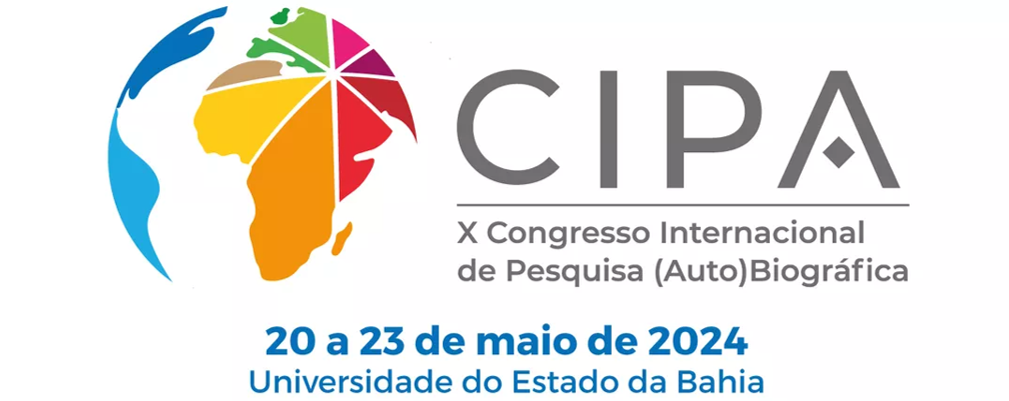 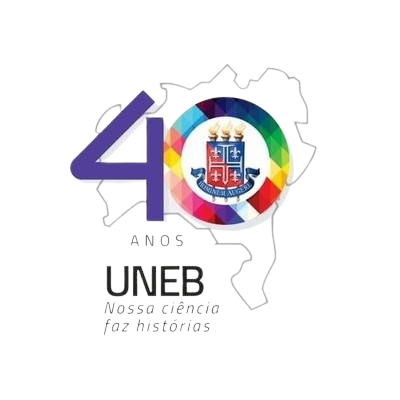 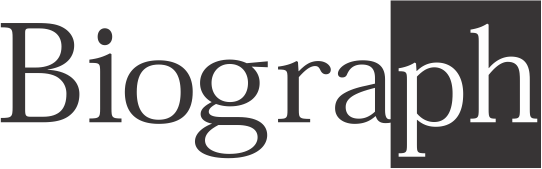 NOME DO TRABALHO
Autor(es) ou Autor(as)
Salvador-BA
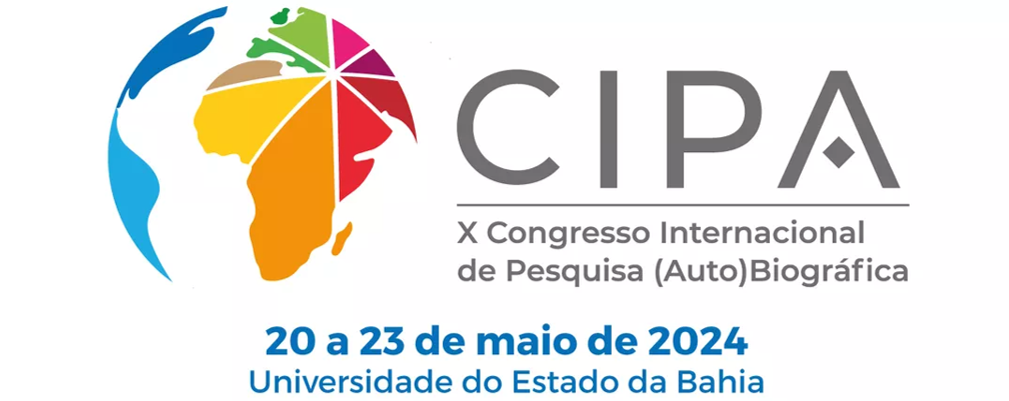 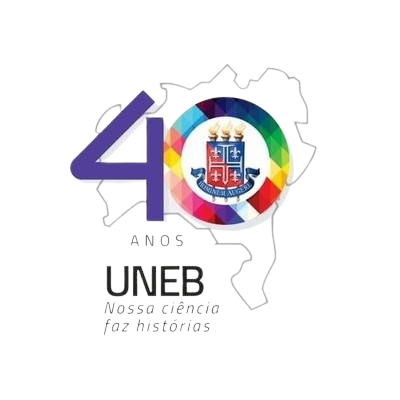 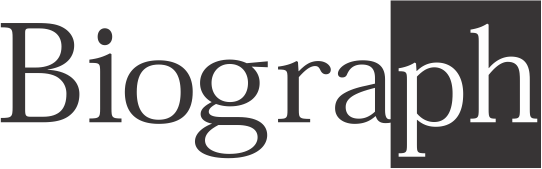 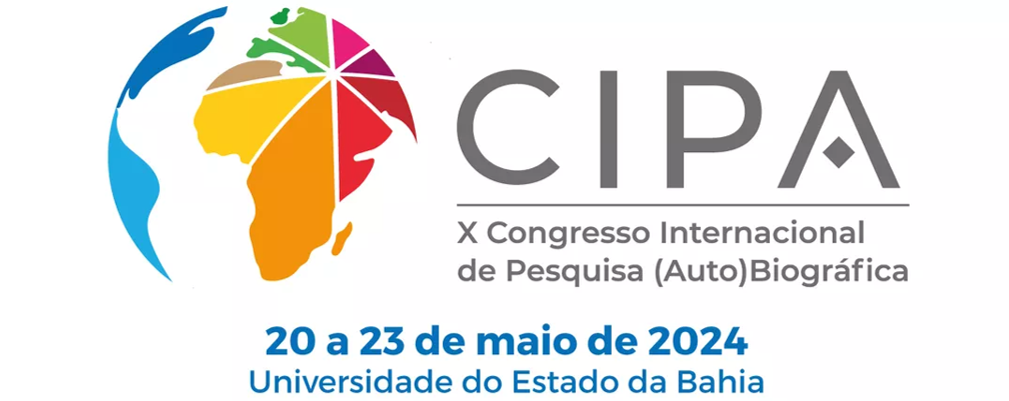 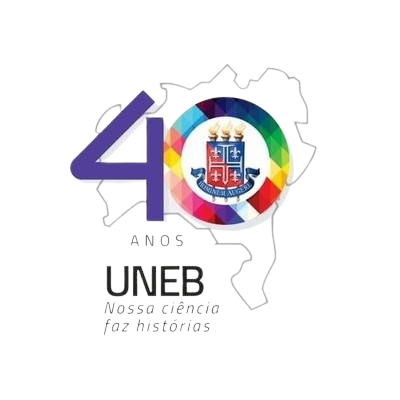 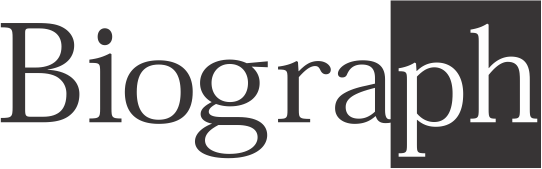